Урок – экскурсия для 3-го класса .
Путешествие по золотому кольцу России
Троице – Сергиева Лавра.
Троице – Сергиев монастырь.
Часовня «Крест».
Церковь Петра митрополита.
Ростов. Успенский собор.
Ростов Великий. Надвратная  церковь  Воскресения.
Ростов. Тинное озеро.
Ростовский Кремль.
Ростовская финифть.
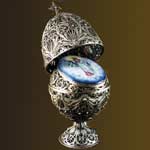 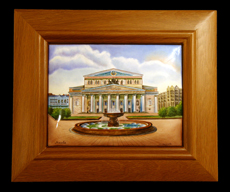 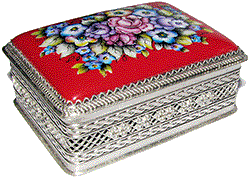 Ростовская финифть.
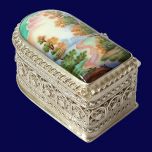 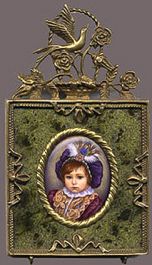 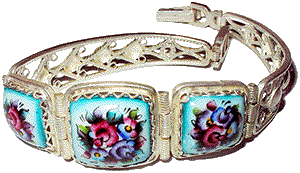 Ростовская финифть.
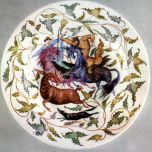 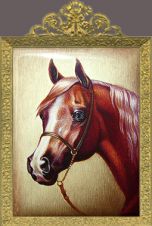 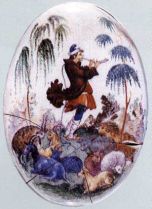 Углич.
Углич.
Углич. Никитский монастырь.
Ярославль. Театр.
Ярославль. Спасо – Преображенский монастырь.
Церковь Ильи Пророка в Ярославле.
Ярославль. Панорама города.
Ярославль. Река Которосль.
Звонница Спасо – Преображенского монастыря в Ярославле.
Кострома. Ипатьевский монастырь.
Церковь Воскресения на Дебре в Костроме.
Кострома. Памятник Ивану Сусанину.
Символ Костромы – Пожарная каланча.
Кострома. Ипатьево – Троицкий монастырь.
Вид Костромы с другого берега.
Первая Плёсская крепость.
Плёс в 1778 году.
Историко – архитектурный  музей.
Исаак Ильич Левитан.
Дом – музей Левитана.
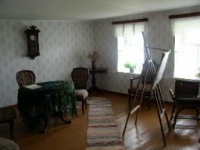 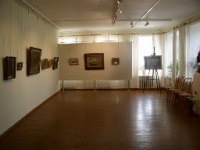 Левитан « На Волге ».
Суздальский Кремль.
Деревенская Слобода в Суздале.
Пушкарская Слобода.
Суздаль. Рождественский собор.
Суздаль. Деревянная Никольская церковь.
Святые Ворота 1688 год.
Спасо – Евфимеев монастырь.
Владимир.
Дмитриевский собор.